Statistical phase estimationand error mitigation on a superconducting processor
Nick Blunt
ReAQCT conference, Budapest 2024
NSB, Laura Caune, Róbert Izsák, Earl T. Campbell, Nicole HolzmannPRX Quantum 4, 040341 (2023)
© Riverlane 2024 | Commercial in confidence
1
Statistical phase estimation
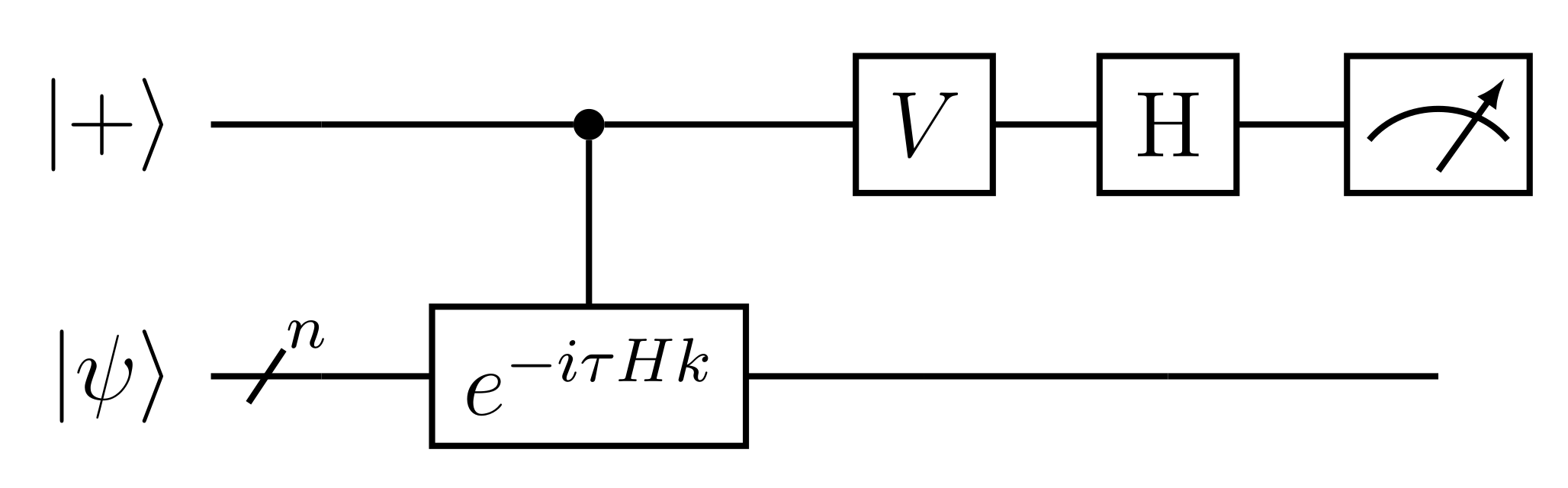 Hadamard test:
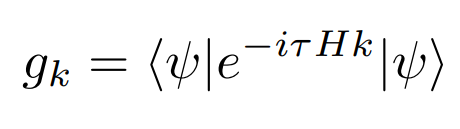 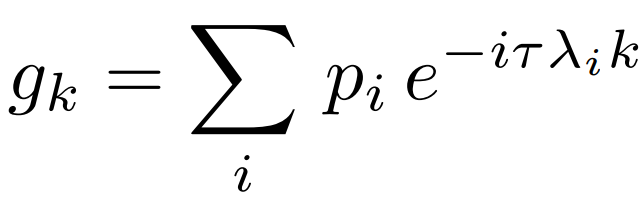 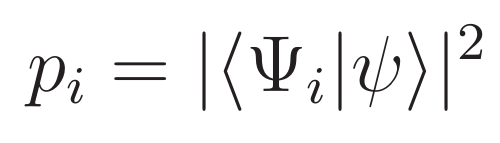 (where                              )
© Riverlane 2024 | Commercial in confidence
2
Statistical phase estimation
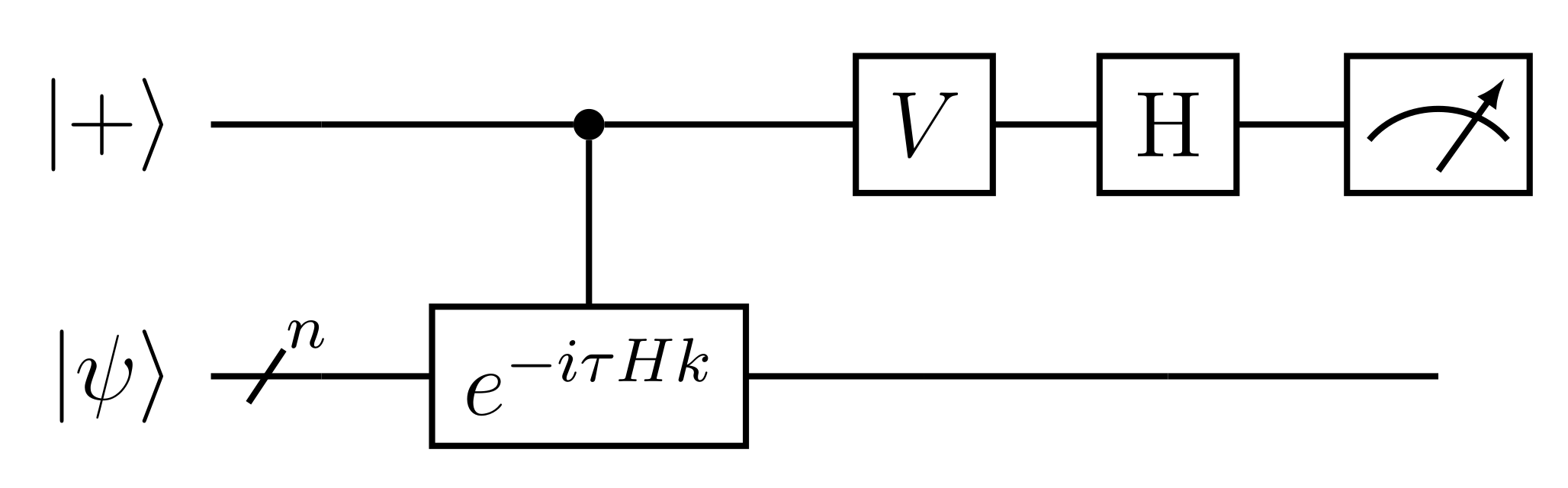 Hadamard test:
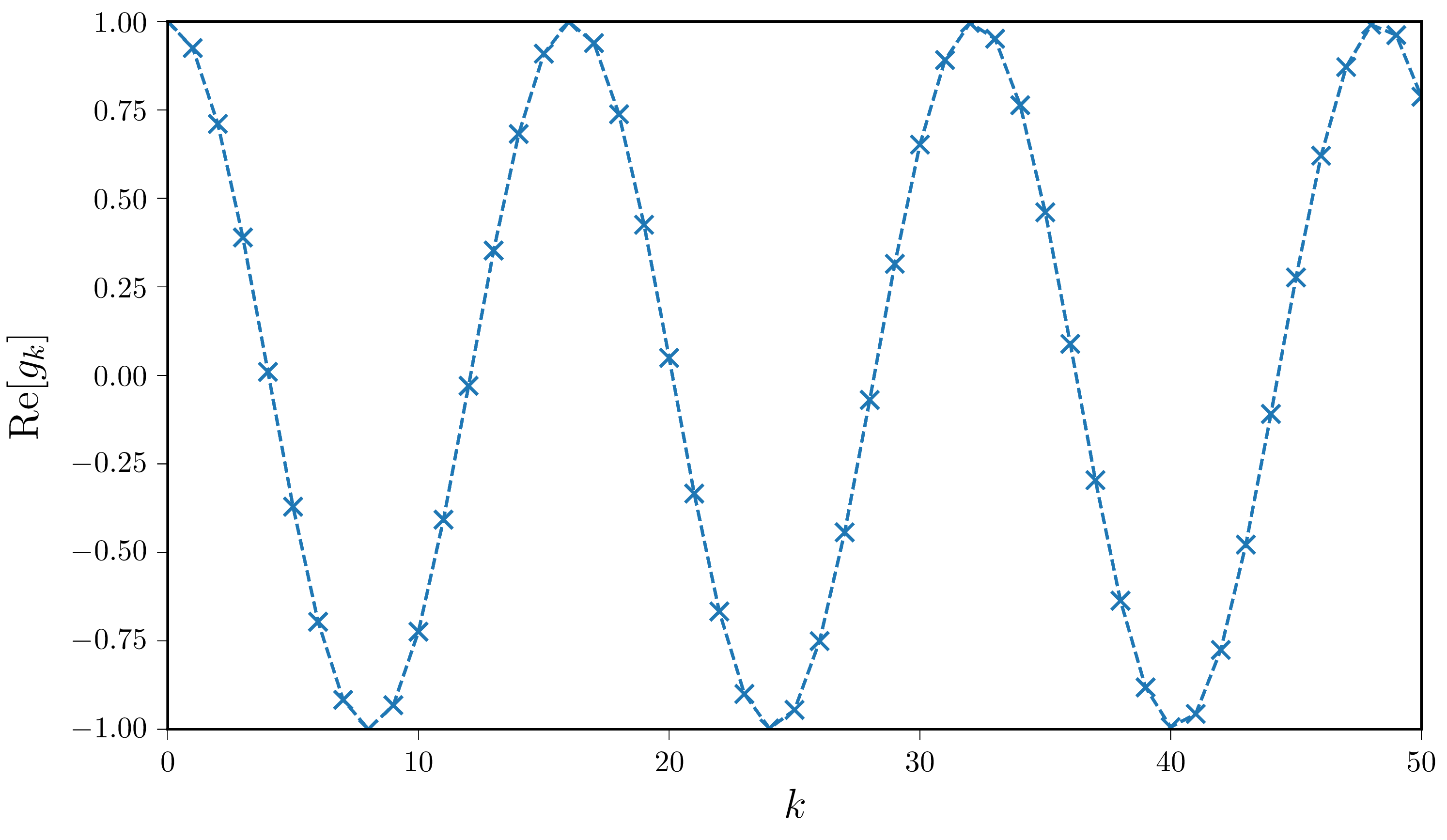 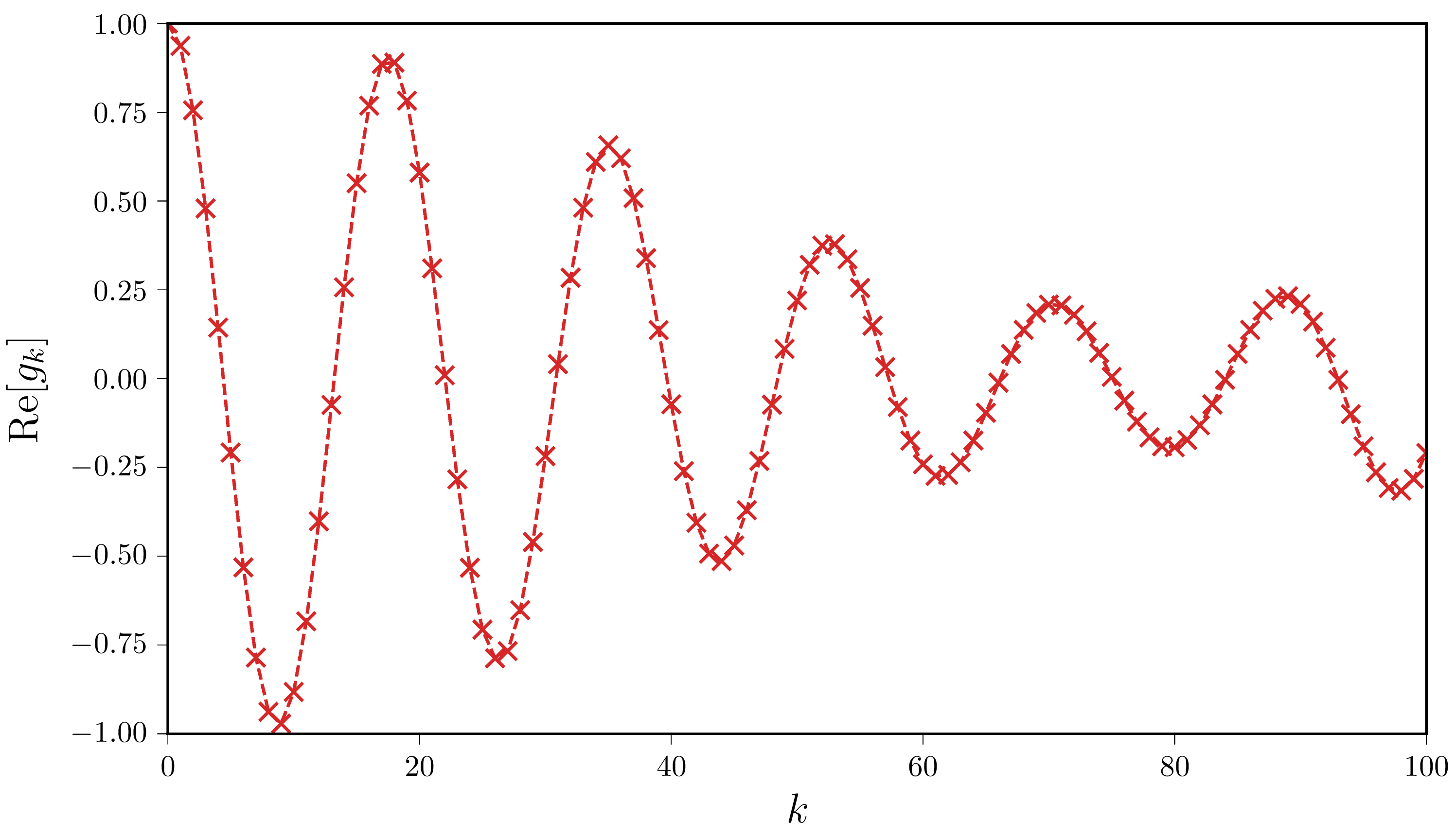 © Riverlane 2024 | Commercial in confidence
3
CDF-based approach to statistical QPE
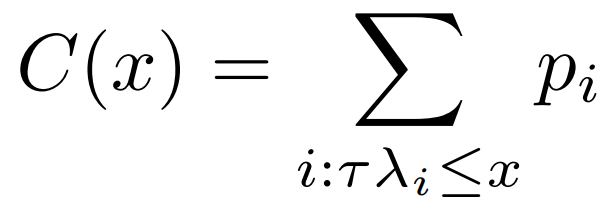 Define a CDF:
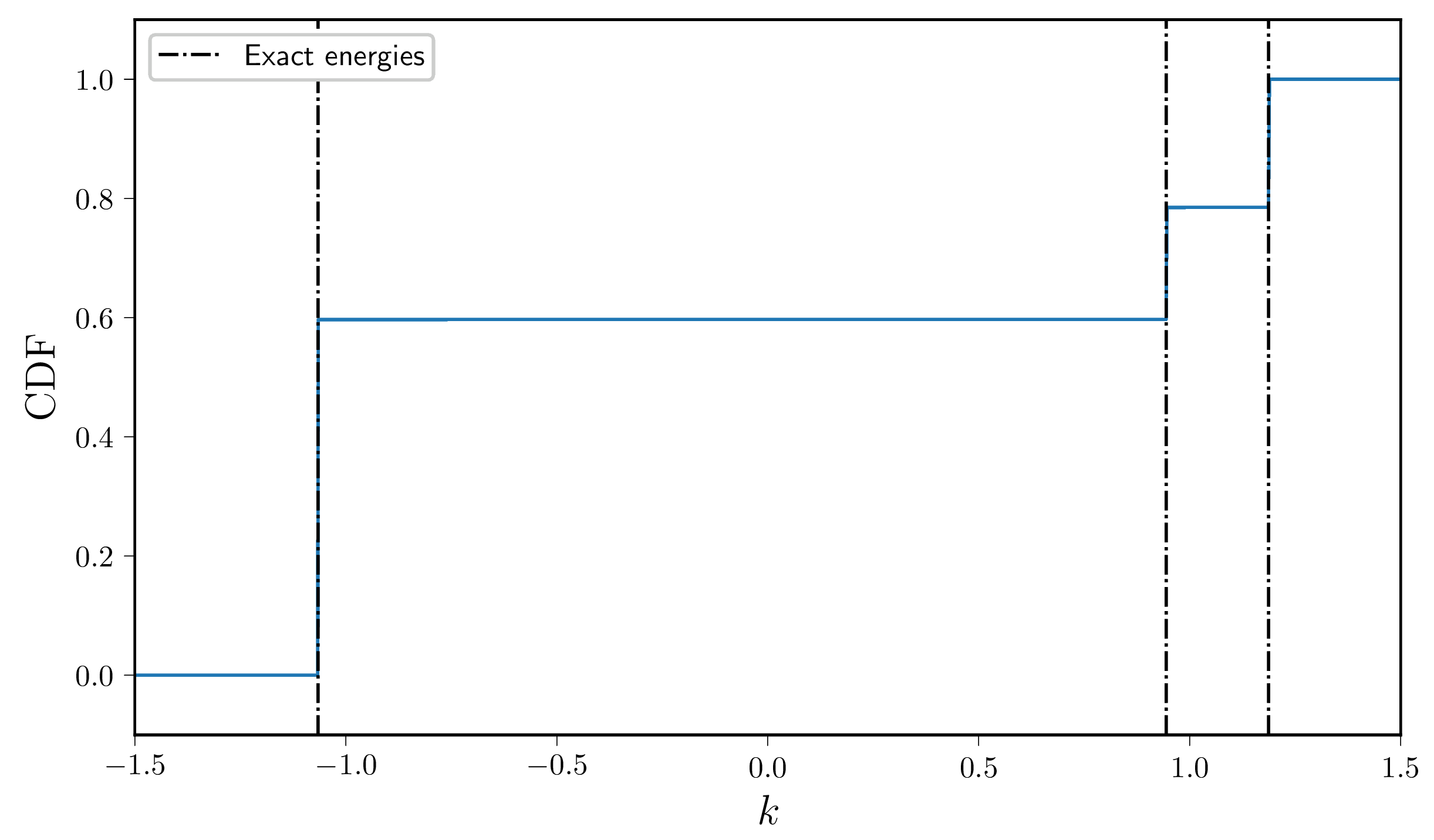 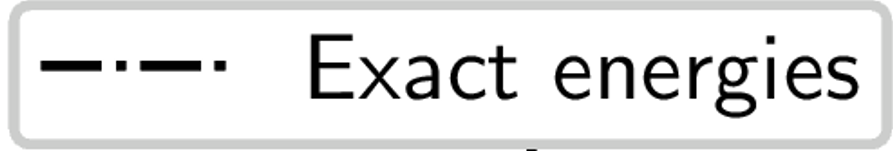 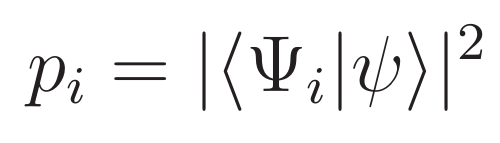 (where                              )
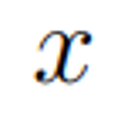 Lin and Tong, PRX Quantum 3, 010318 (2022)
 Wan, Berta and Campbell, Phys. Rev. Lett. 129, 030503 (2022)
© Riverlane 2024 | Commercial in confidence
4
CDF-based approach to statistical QPE
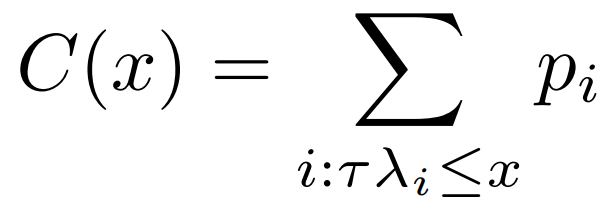 Define a CDF:
Probability distribution:
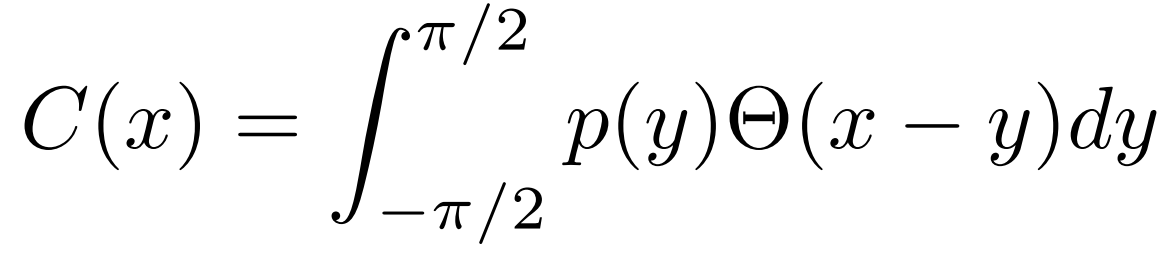 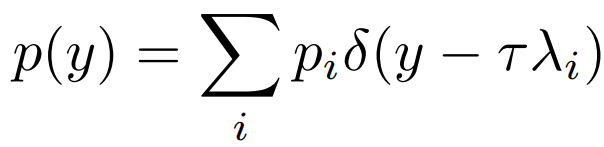 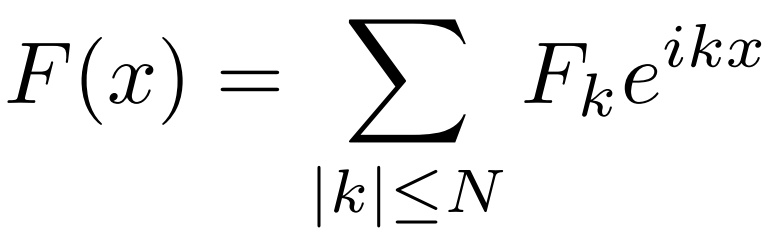 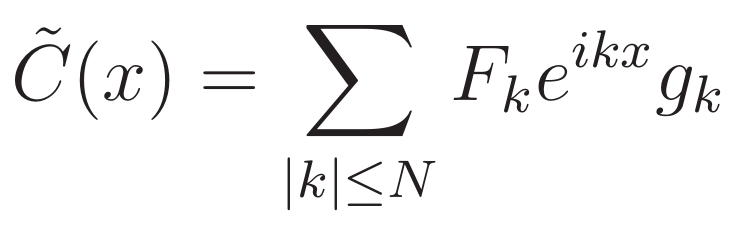 After some algebra:
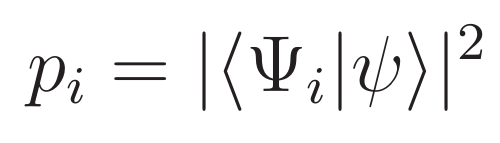 (where                              )
Lin and Tong, PRX Quantum 3, 010318 (2022)
 Wan, Berta and Campbell, Phys. Rev. Lett. 129, 030503 (2022)
© Riverlane 2024 | Commercial in confidence
5
Variational circuit compilation
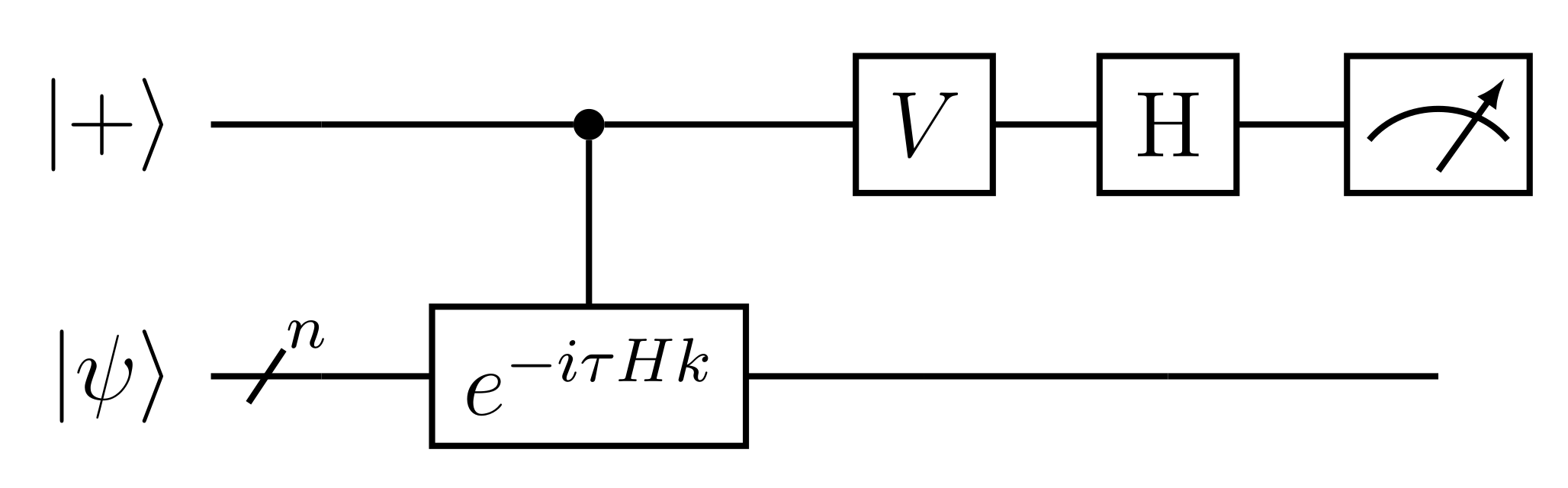 Define a circuit ansatz to approximately perform the desired unitary
Optimize the parameters by minimizing an appropriate loss function:


The optimization is performed using BFGS, which seems robust in practice

Only uses linear topology, and native gates
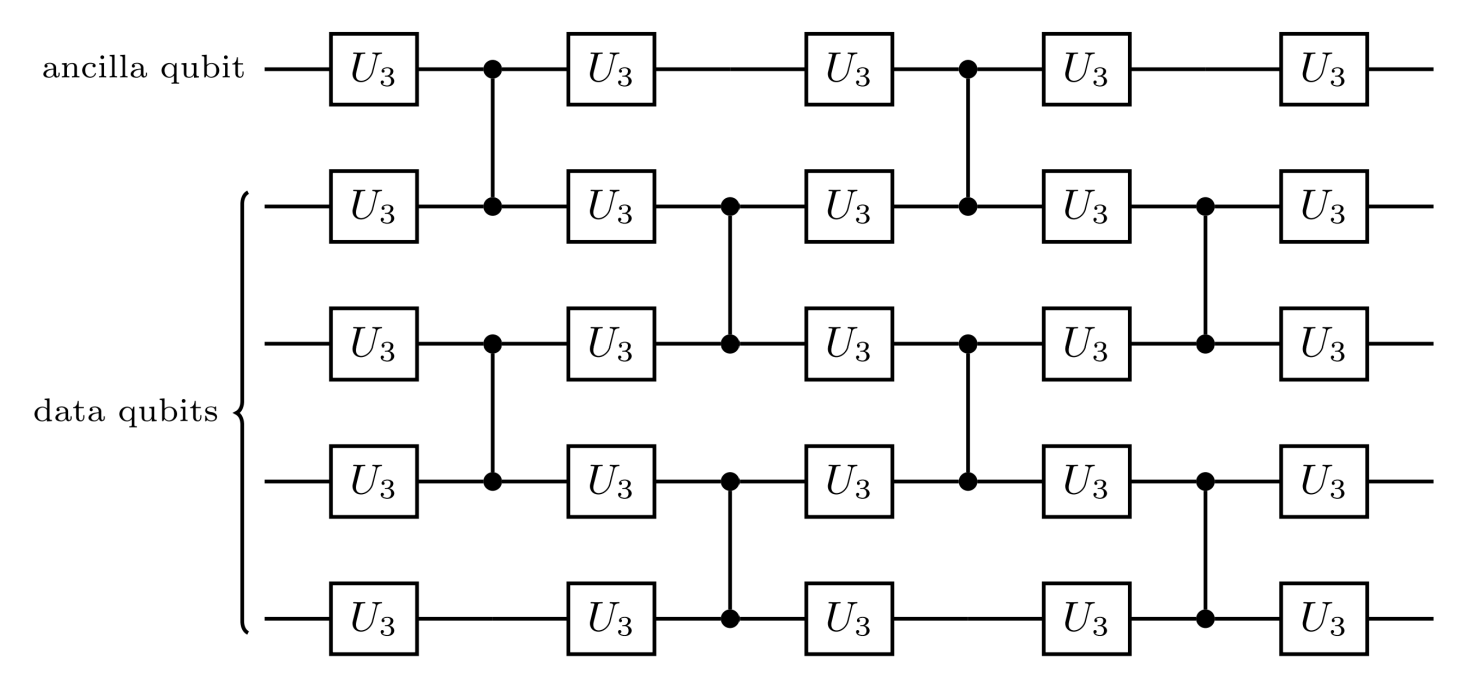 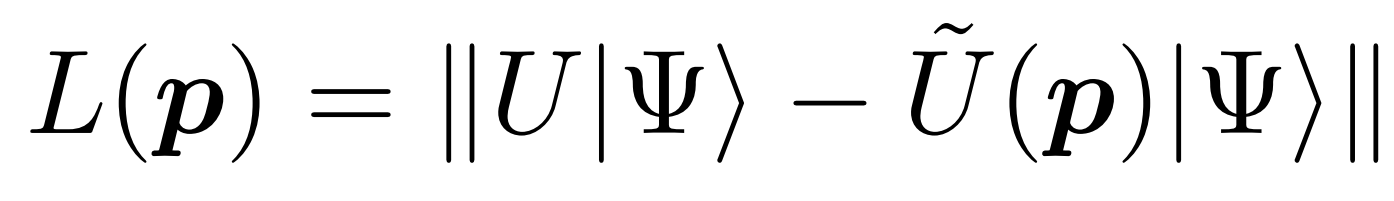 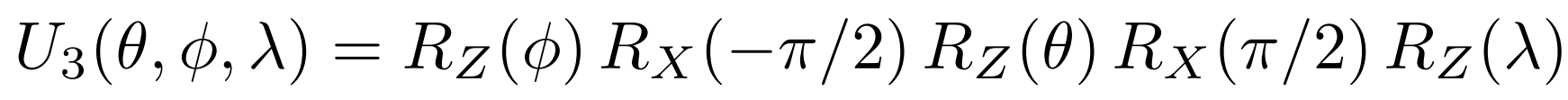 Tazhigulov et al. PRX Quantum 3, 040318 (2022)
 Keever and Lubasch, Phys. Rev. Research 5, 023146 (2023)
© Riverlane 2024 | Commercial in confidence
6
Zero-noise extrapolation (ZNE)
Basic idea:
Define the initial circuit as 𝜆=1  (“error rate” = 1)
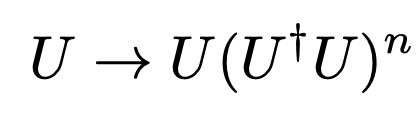 Define circuits with increased noise through “identity insertion”:
We only fold the two-qubit gate layers, which have the highest error rate
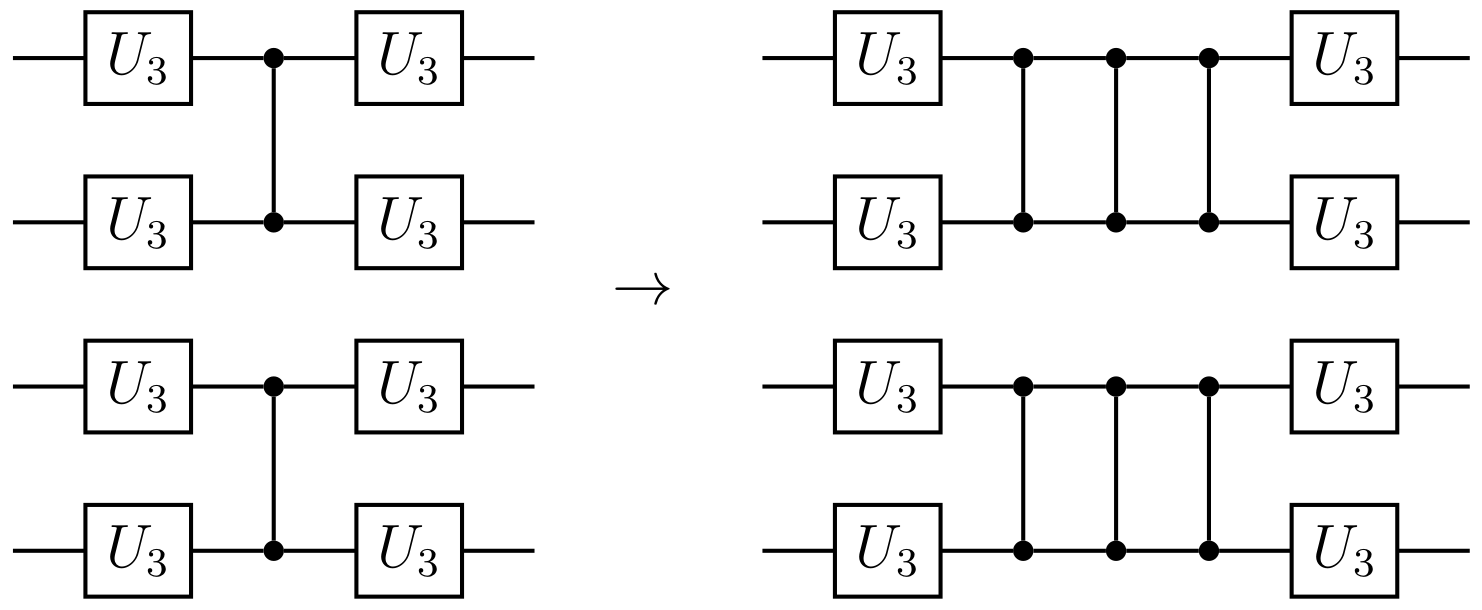 1. K. Temme, S. Bravyi, and J. M. Gambetta, Phys. Rev. Lett. 119, 180509, 11 (2017)
2. Y. Li and S. C. Benjamin, PRX 7, 6 (2017)
© Riverlane 2024 | Commercial in confidence
7
Randomized compiling
We perform Pauli twirling around the CZ gate layers, to convert coherent errors into Pauli errors
The twirls can be incorporated into the circuits that must be performed anyway
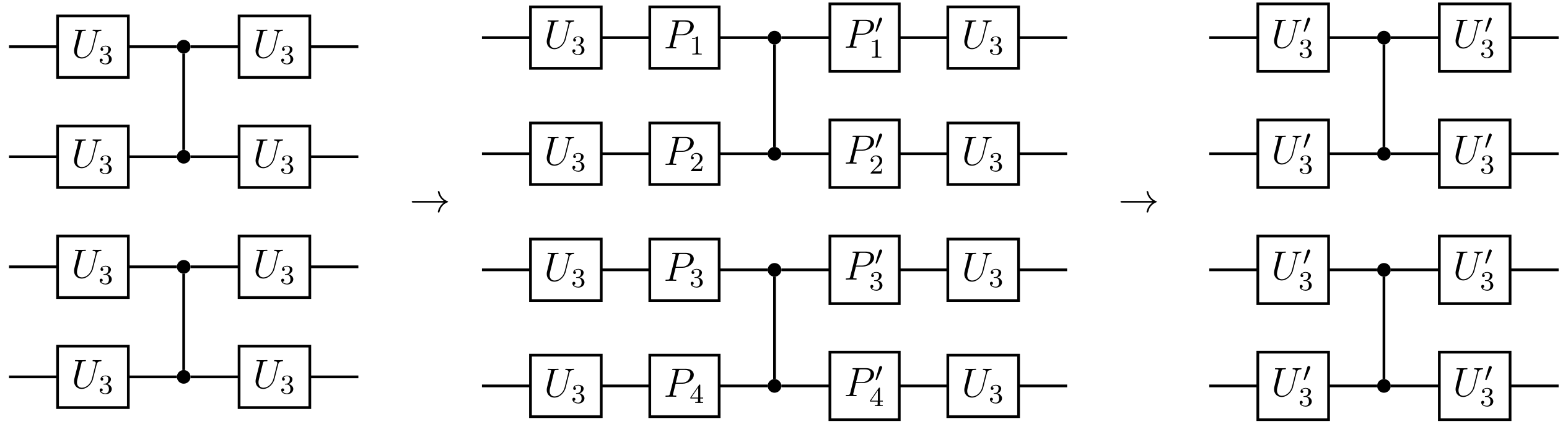 1. Wallman and Emerson, PRA 94, 052325 (2016)
© Riverlane 2024 | Commercial in confidence
8
Example results: methanethiol (2e,2o)
System: methanethiol molecule in a small active space (2 electrons, 2 orbitals), 3 qubits total
Without randomized compiling:
With randomized compiling:
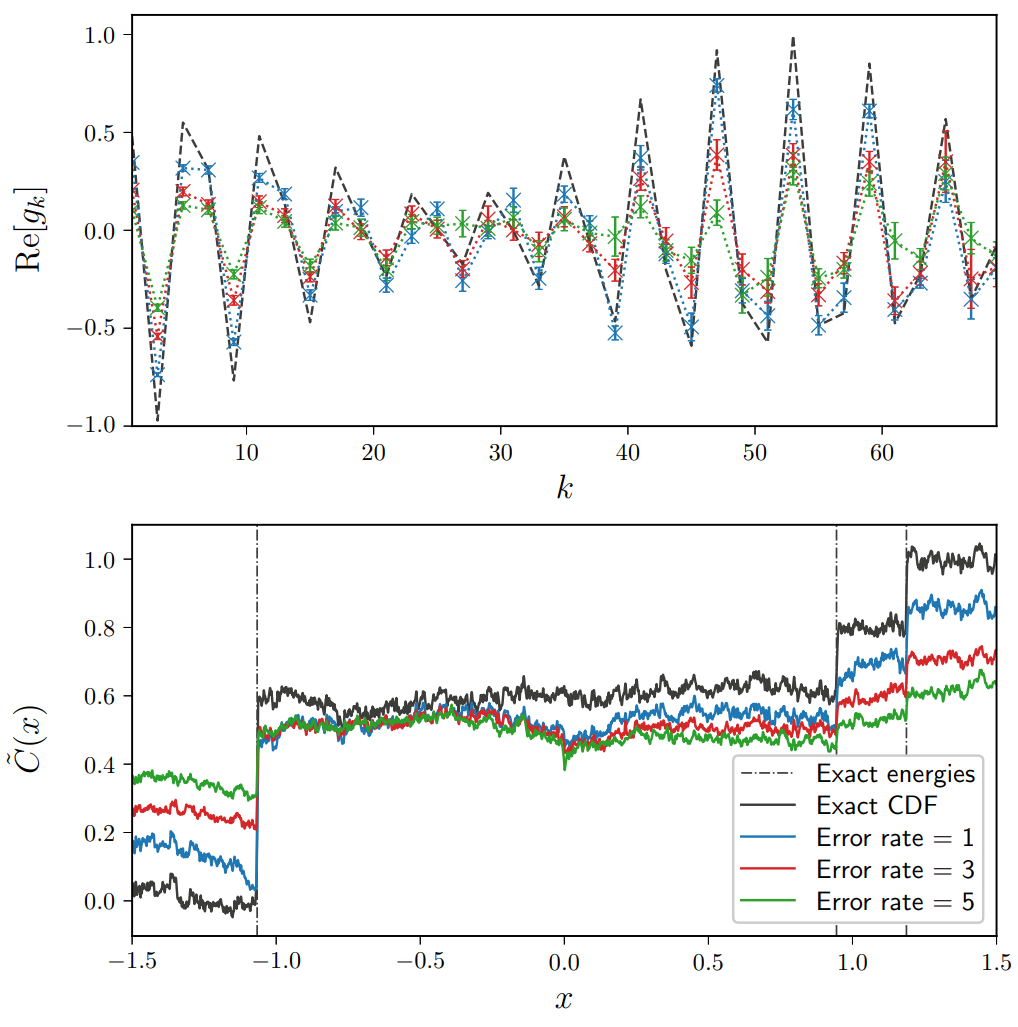 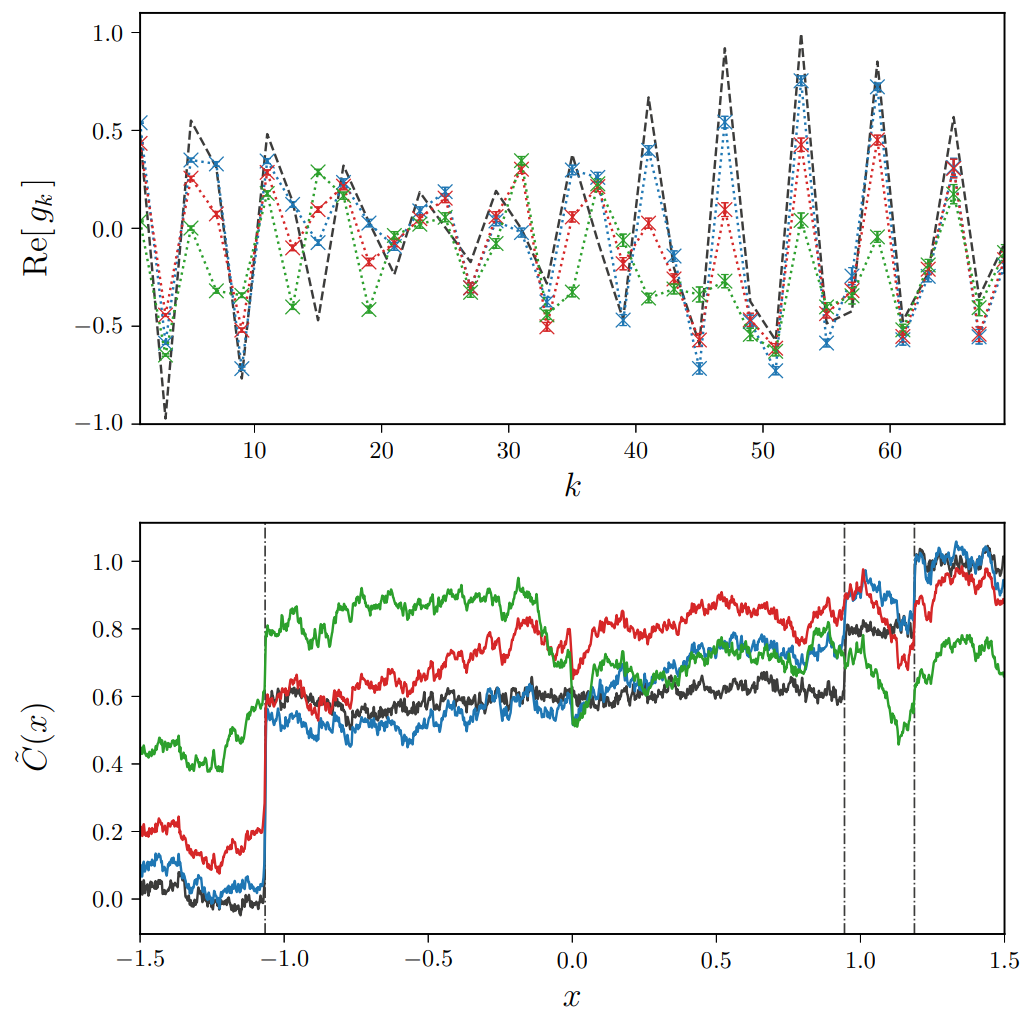 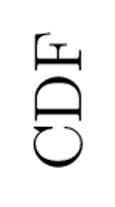 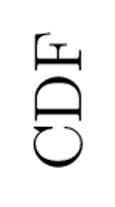 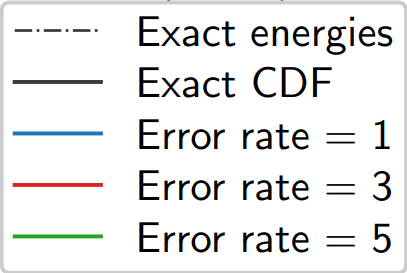 © Riverlane 2024 | Commercial in confidence
9
Results: H3- molecule
System: H3- molecule in a STO-3G basis (4 electrons, 3 orbitals), 5 qubits total
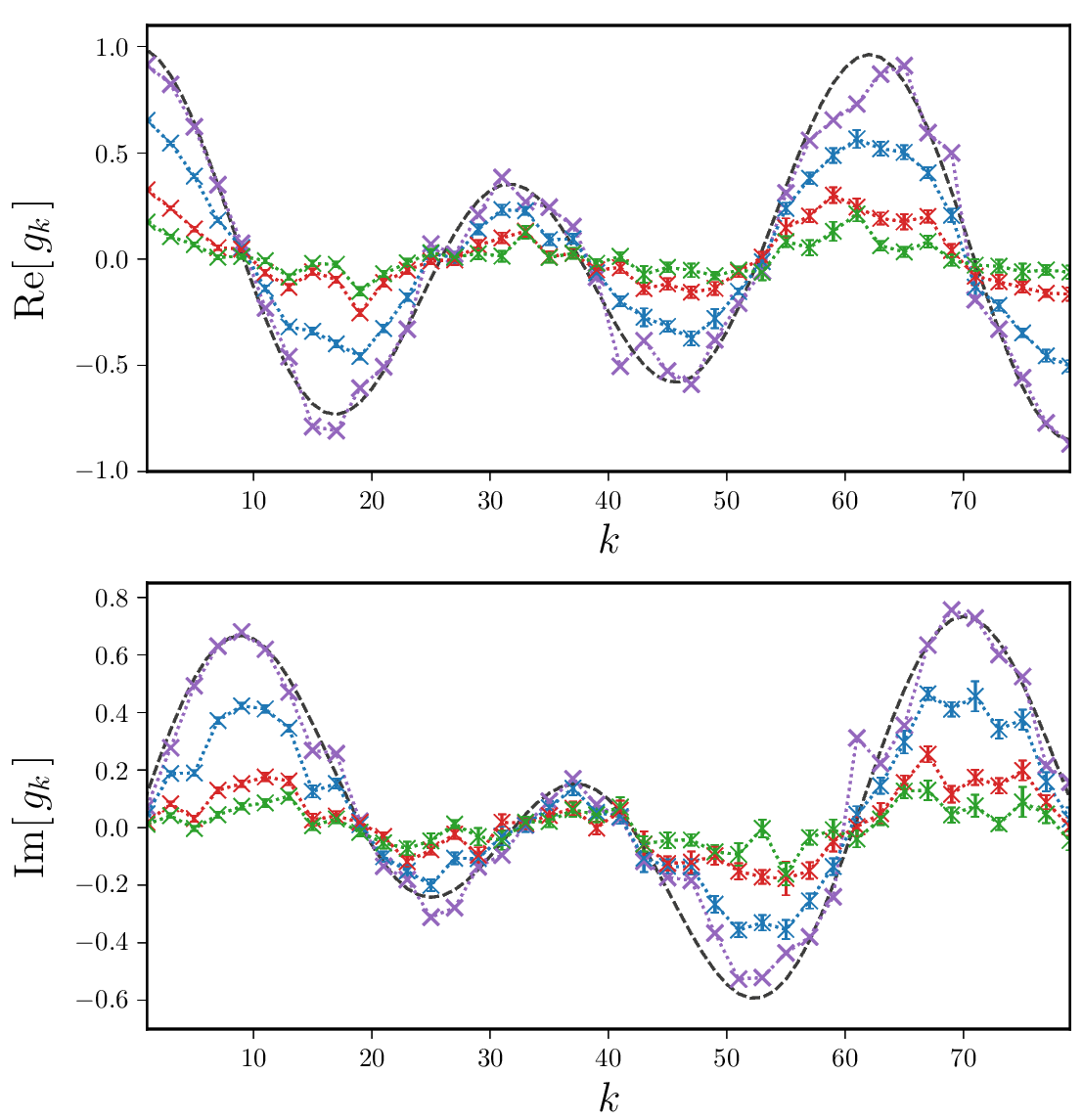 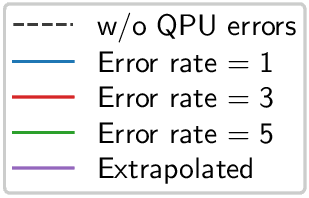 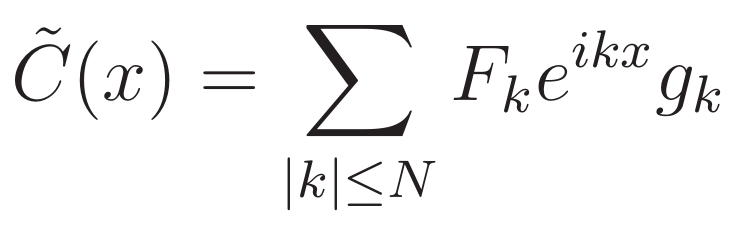 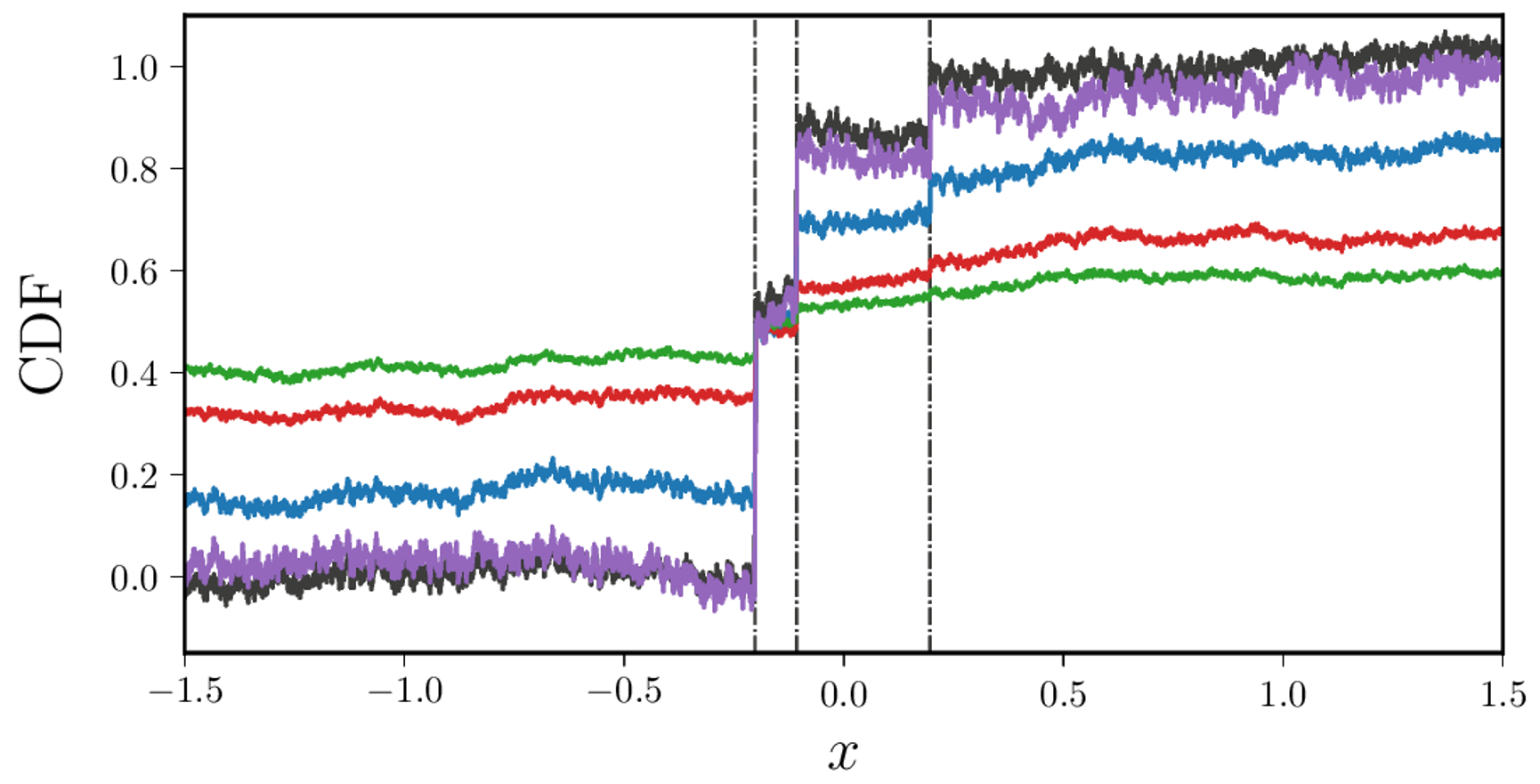 © Riverlane 2024 | Commercial in confidence
10
Simulated results: Trotterization (H2)
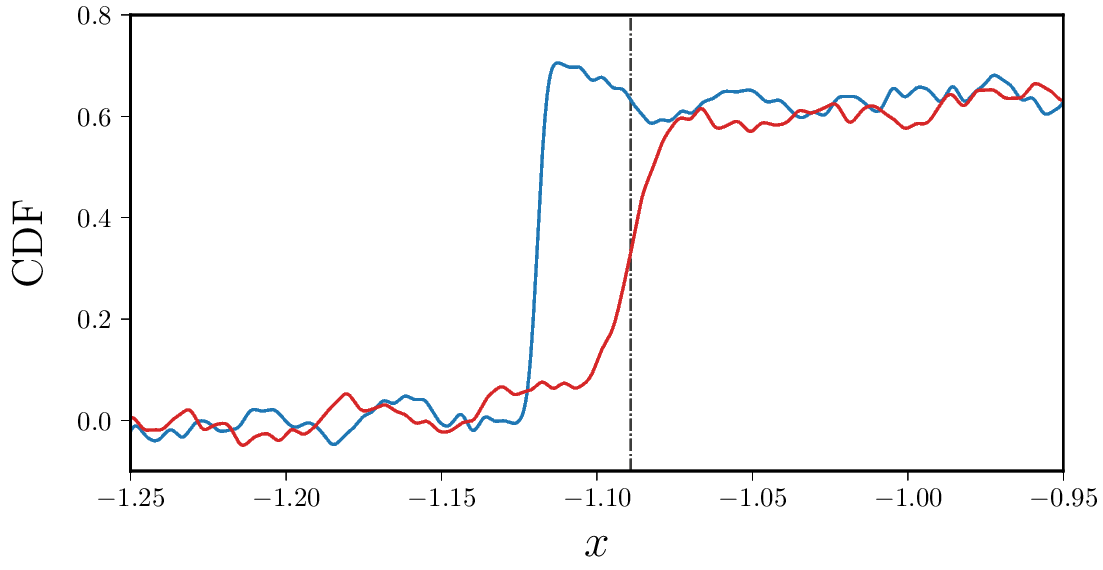 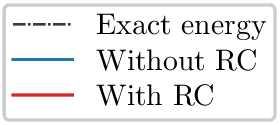 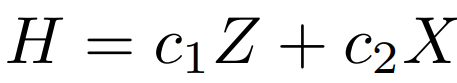 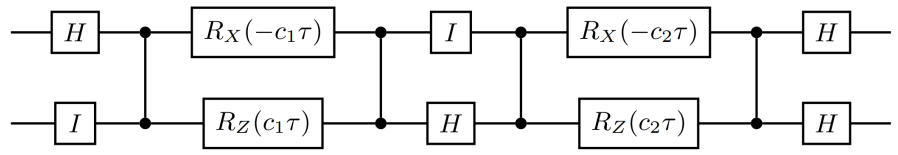 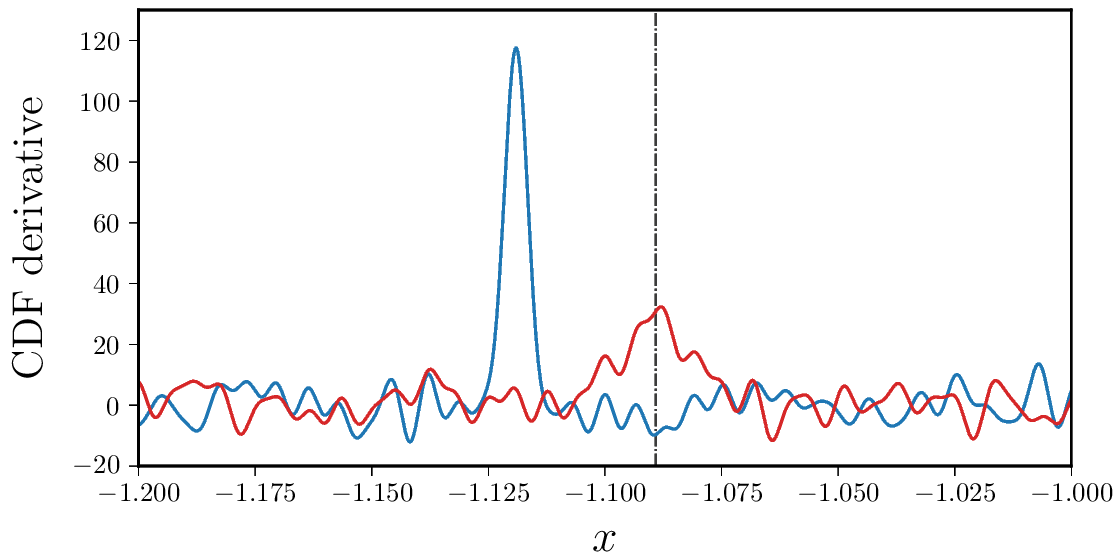 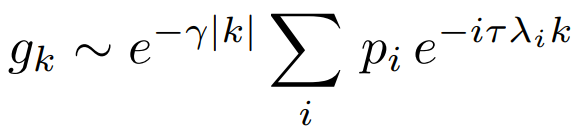 © Riverlane 2024 | Commercial in confidence
11
Thanks
nick.blunt@riverlane.com
Laura CauneRóbert IzsákEarl CampbellNicole Holzmann
Andy Patterson (Rigetti)Marco Paini (Rigetti)Andrew Arrasmith (Rigetti)Bram Evert (Rigetti)
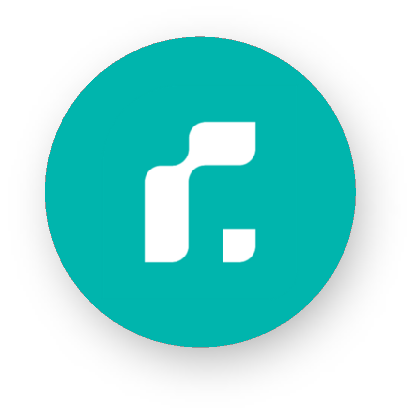 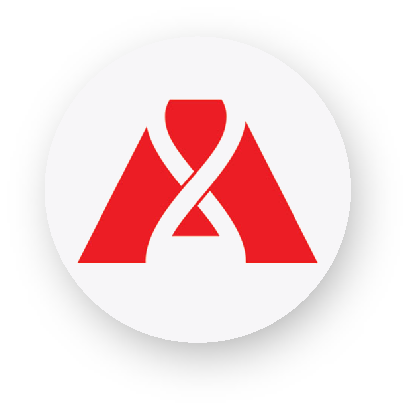 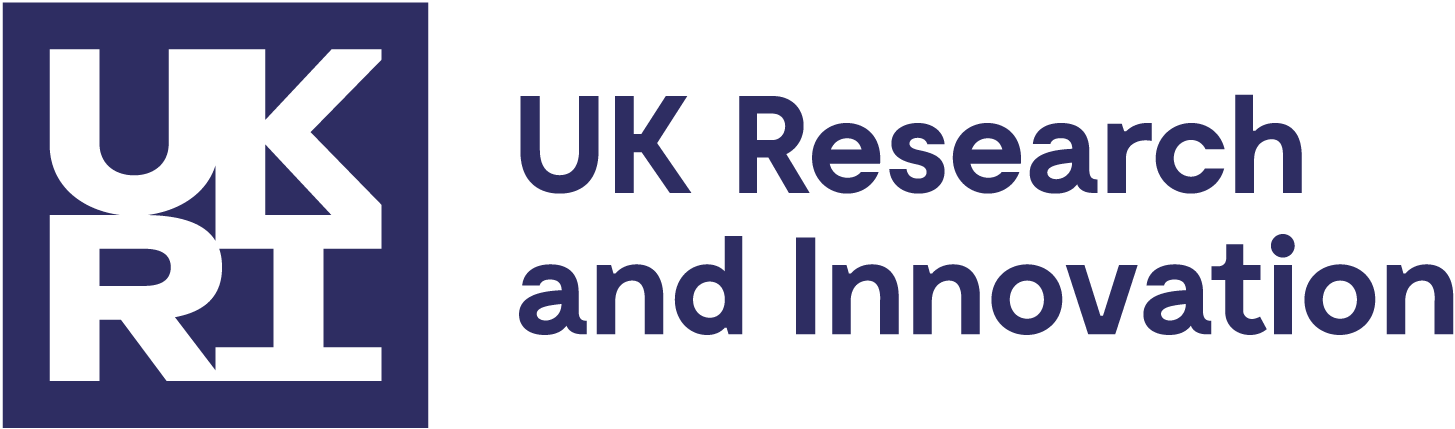 © Riverlane 2024 | Commercial in confidence
12
Textbook quantum phase estimation
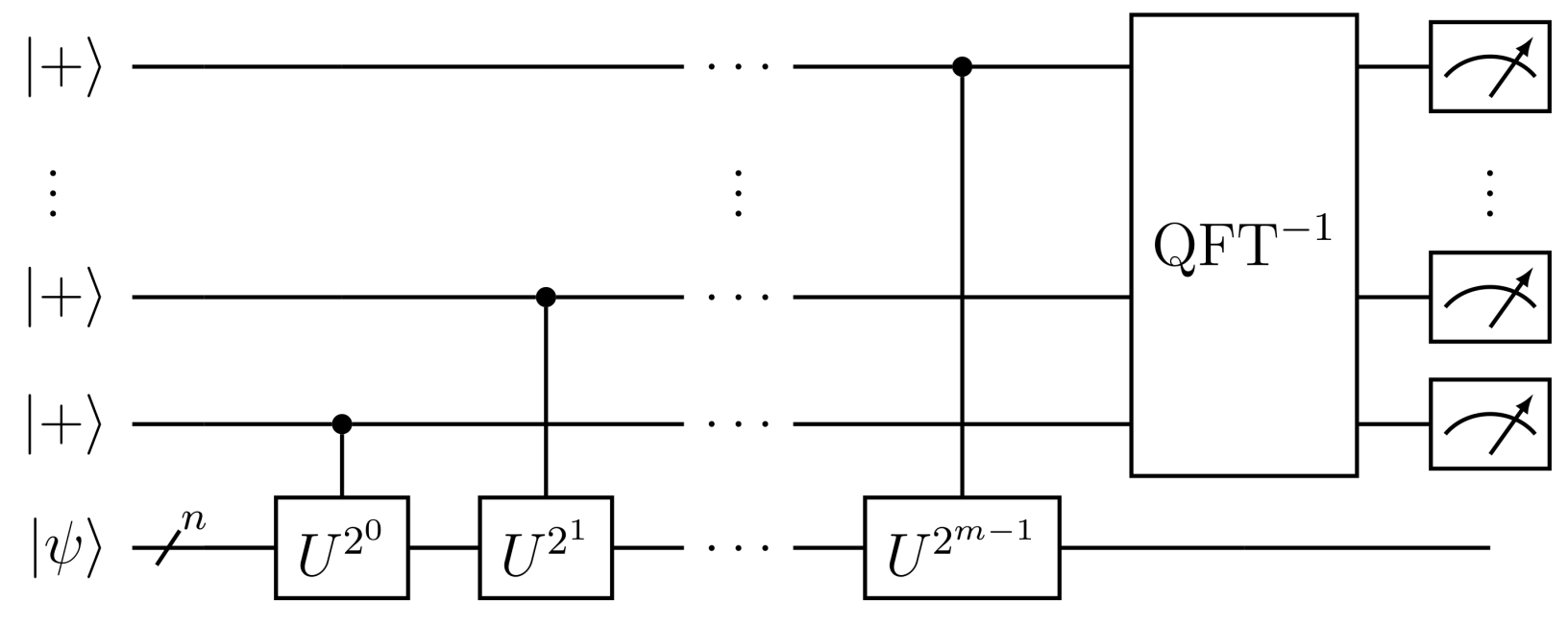 The output is a discrete distribution of measurements results – not ideal for error mitigation  
There are iterative version of QPE that require only a single ancilla, but above points remain
© Riverlane 2024 | Commercial in confidence
13
Comparison with textbook QPE
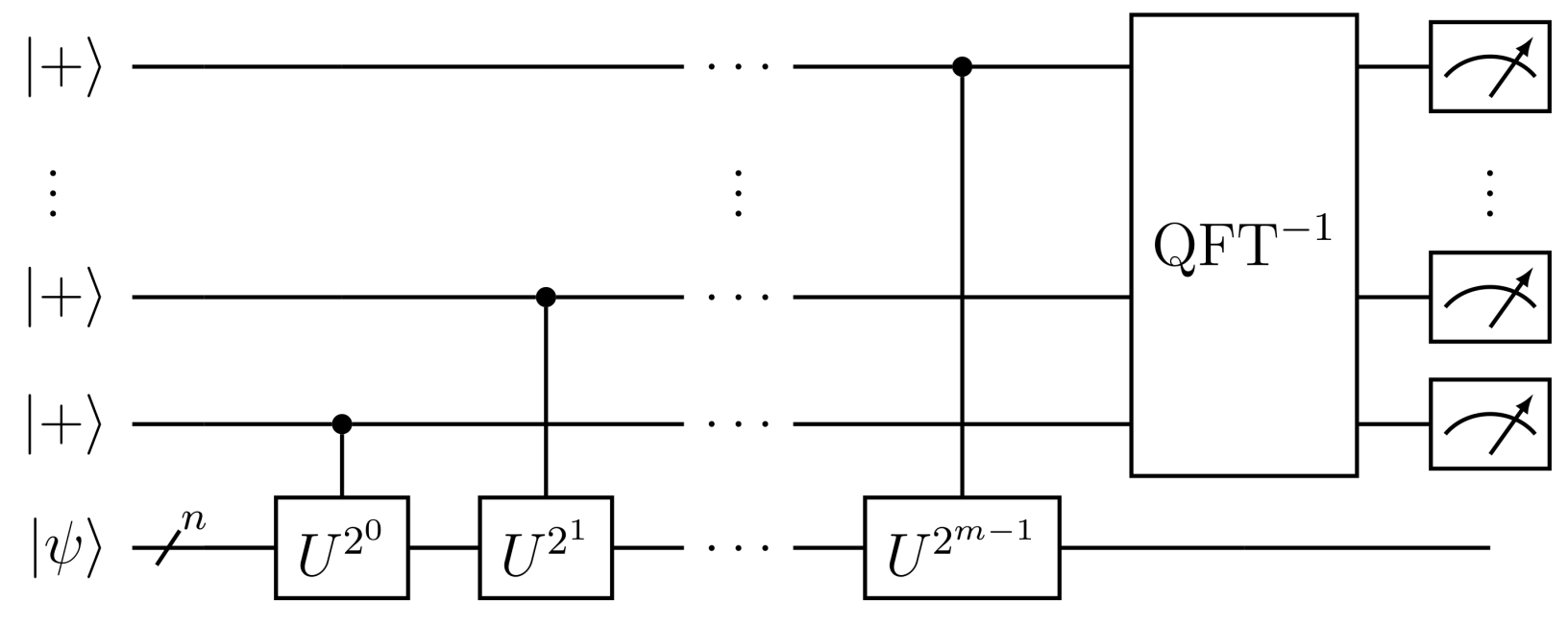 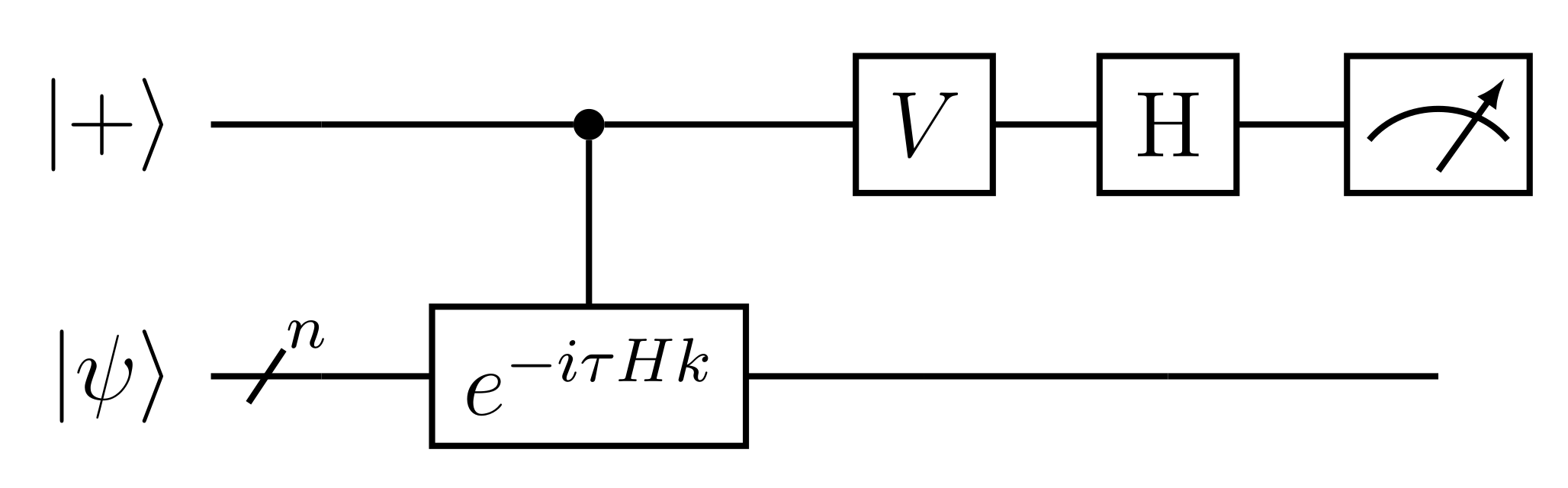 Hadamard test with a single ancilla qubit 
Circuit depths can be up to 100 times lower than textbook QPE [1, 2] 
Expected to have a higher total runtime (a higher prefactor) than textbook QPE 
Ding and Lin, PRX Quantum 4, 020331 (2023)
 Wang et al., Quantum 7, 1167 (2023)
© Riverlane 2024 | Commercial in confidence
14
Importance sampling in statistical QPE
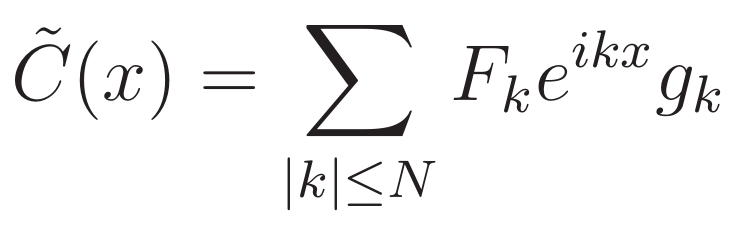 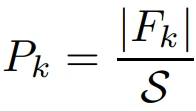 Normalization:
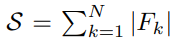 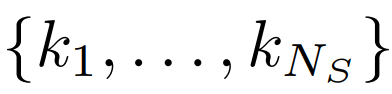 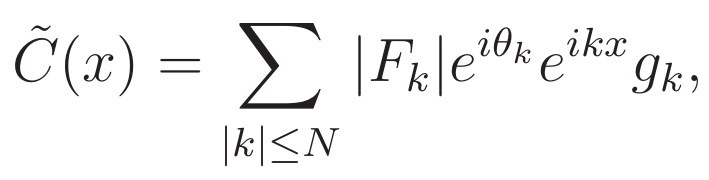 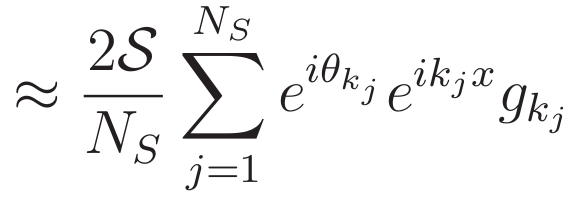 Lin and Tong, PRX Quantum 3, 010318 (2022)
© Riverlane 2024 | Commercial in confidence
15
A simulated example: H4
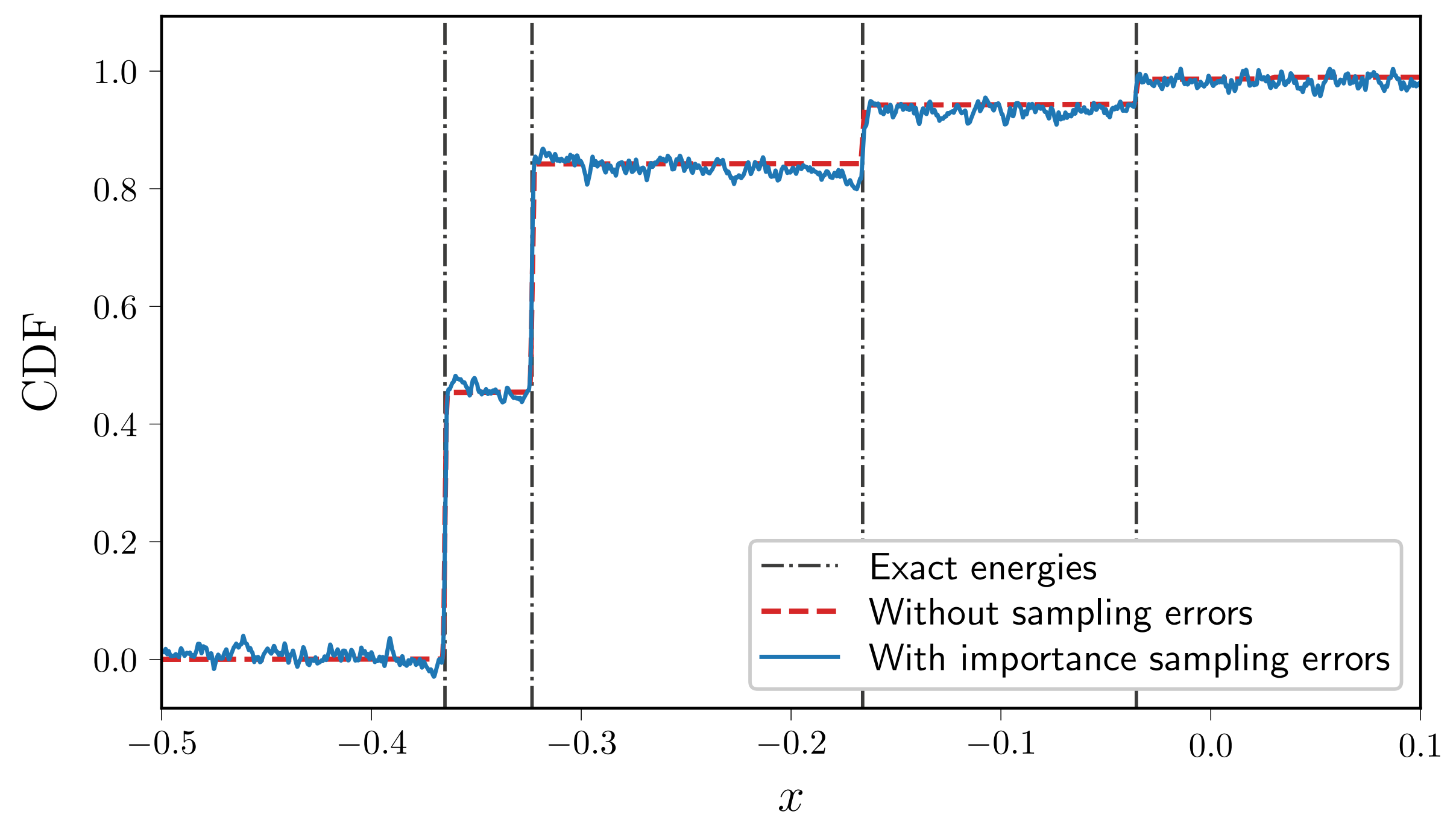 CDF for square H4 in a STO-3G basis, Hartree-Fock initial state
© Riverlane 2024 | Commercial in confidence
16
A simulated example: H4
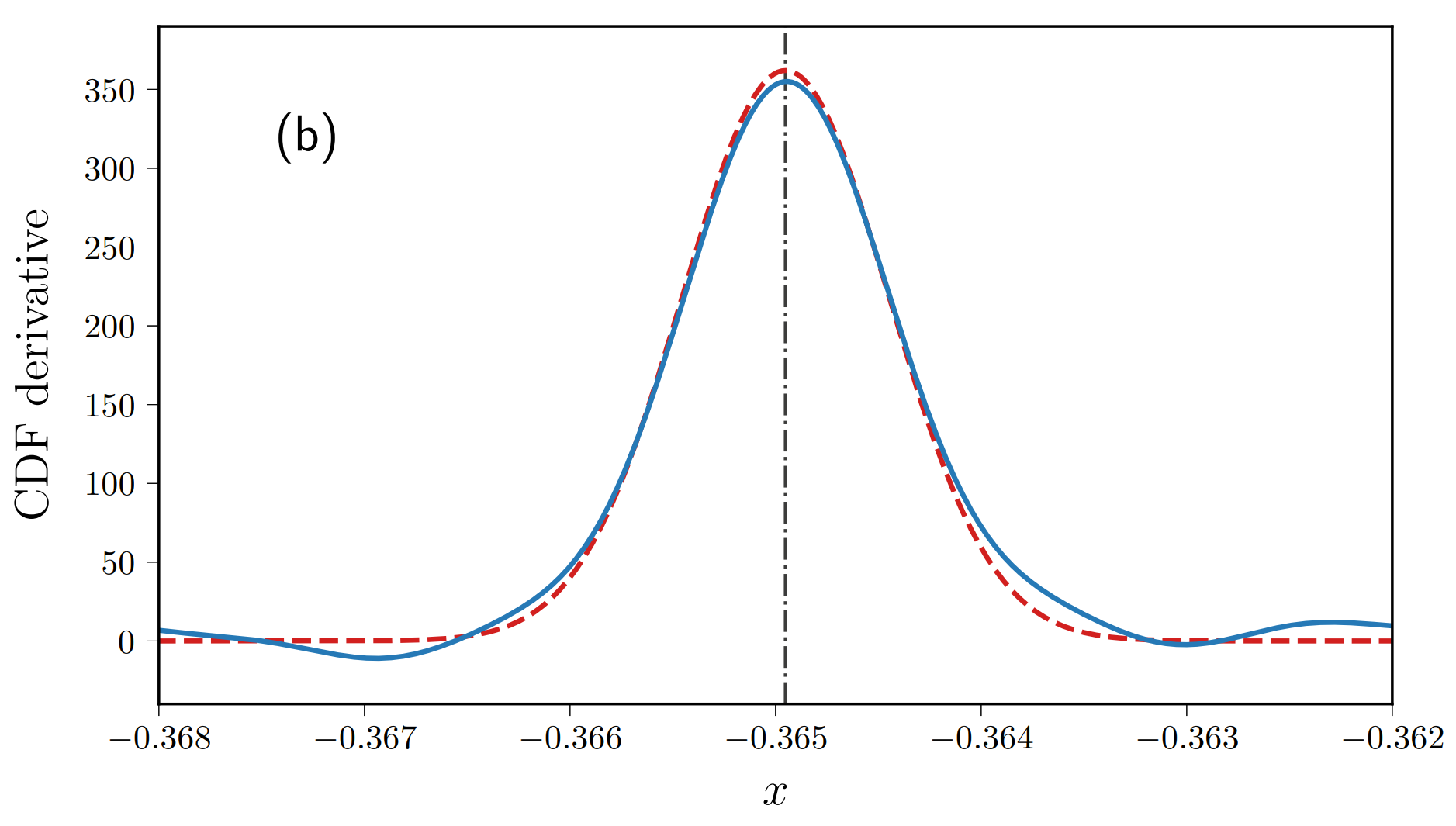 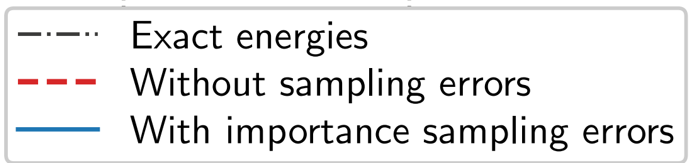 CDF derivative for square H4 in a STO-3G basis, Hartree-Fock initial state
© Riverlane 2024 | Commercial in confidence
17
Compilation for time evolution
First-order Trotterisation:
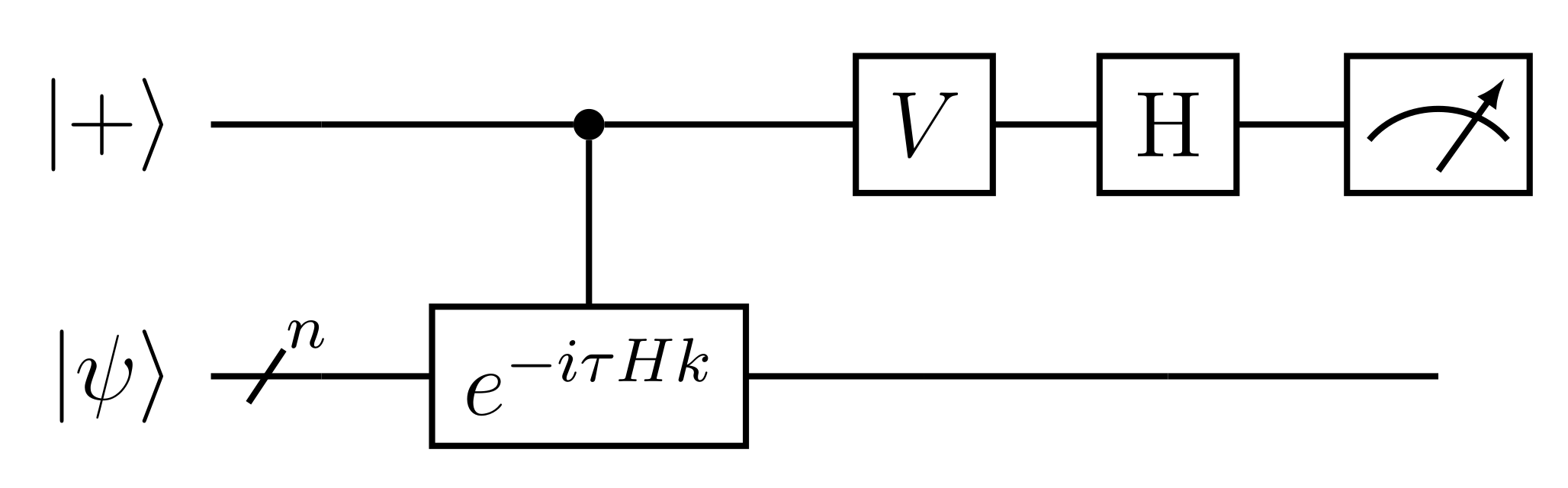 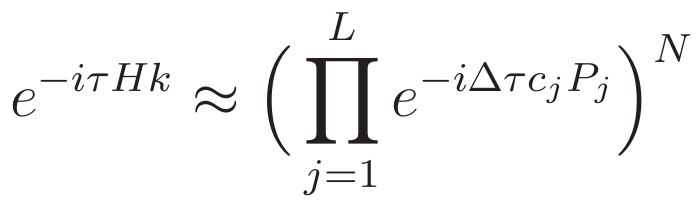 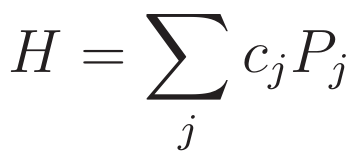 Using Trotterisation is not realistic for large k and large active spaces on current QPUs
Example: H3+ using 2 electrons in 3 orbitals, the Hamiltonian has 44 Pauli operators (L=44)
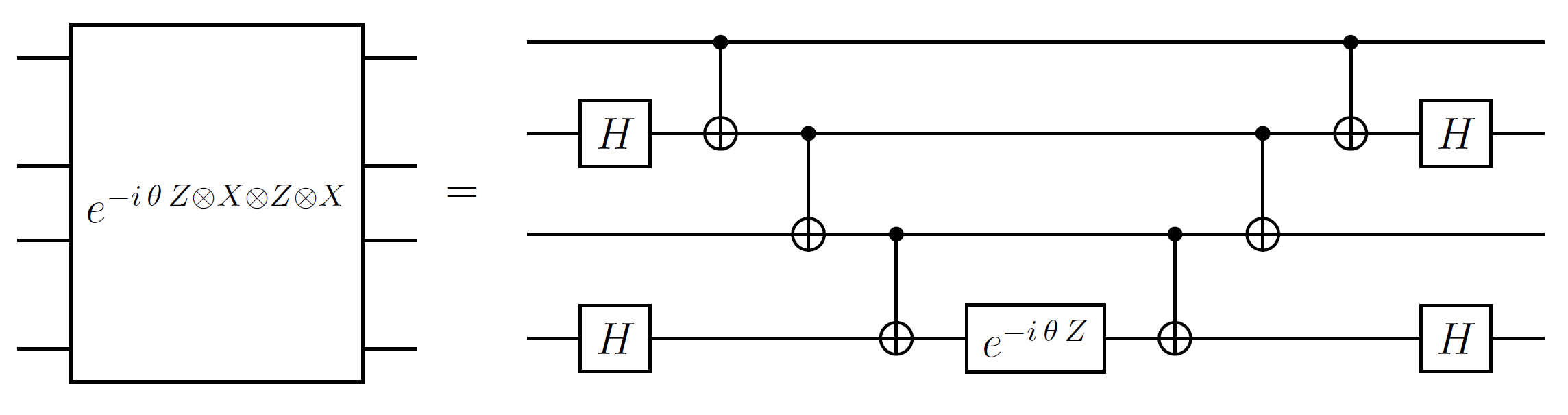 © Riverlane 2024 | Commercial in confidence
18
Zero-noise extrapolation (ZNE)
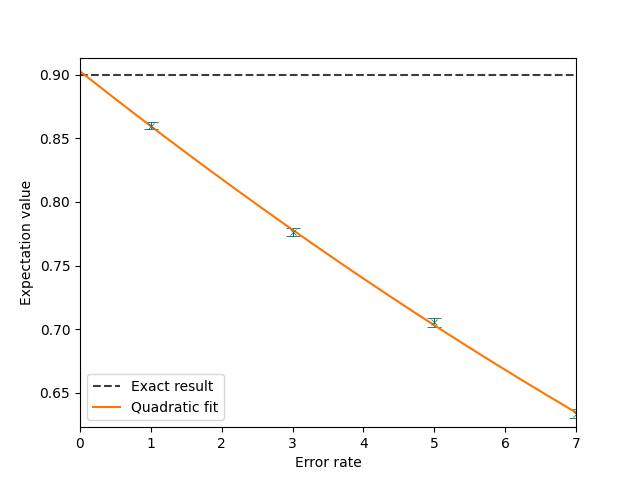 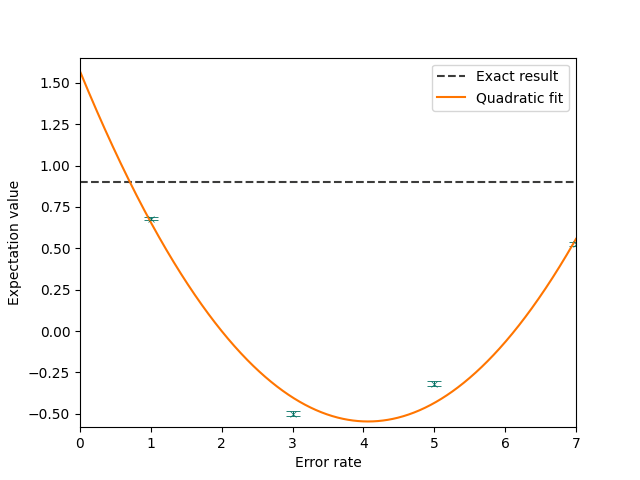 System: H2 STO-3G basis
System: H2 STO-3G basis
Simulation run on a QVM with depolarizing noise applied to the 2q gate (p=0.05)
Run on Rigetti’s Aspen-M-1 QPU, folding two-qubit gates
© Riverlane 2024 | Commercial in confidence
19
Randomized compiling
Consider some noisy gate:
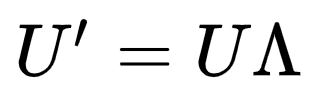 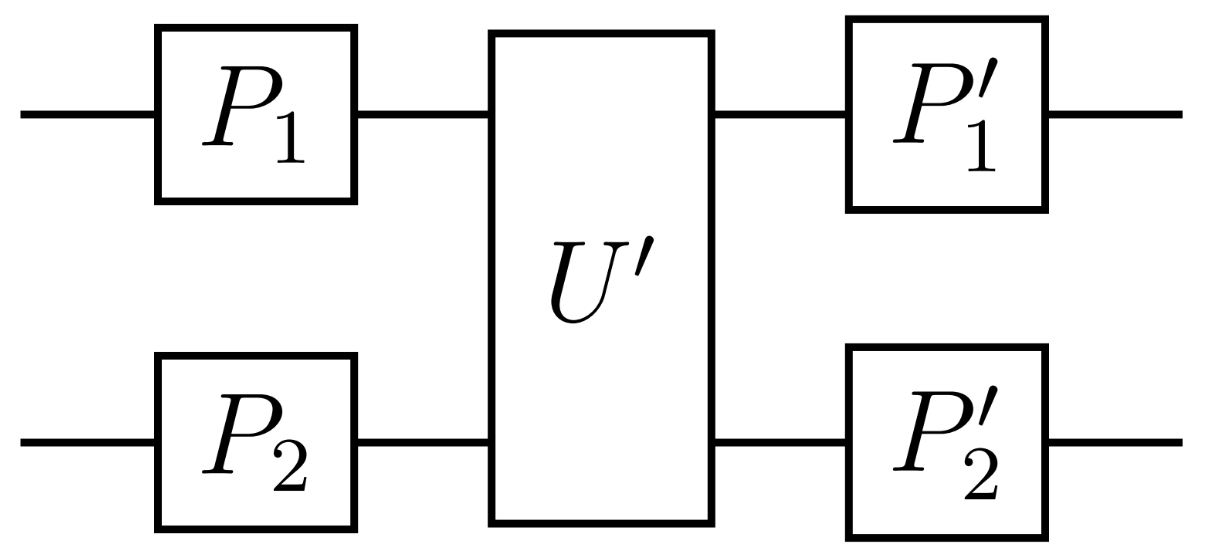 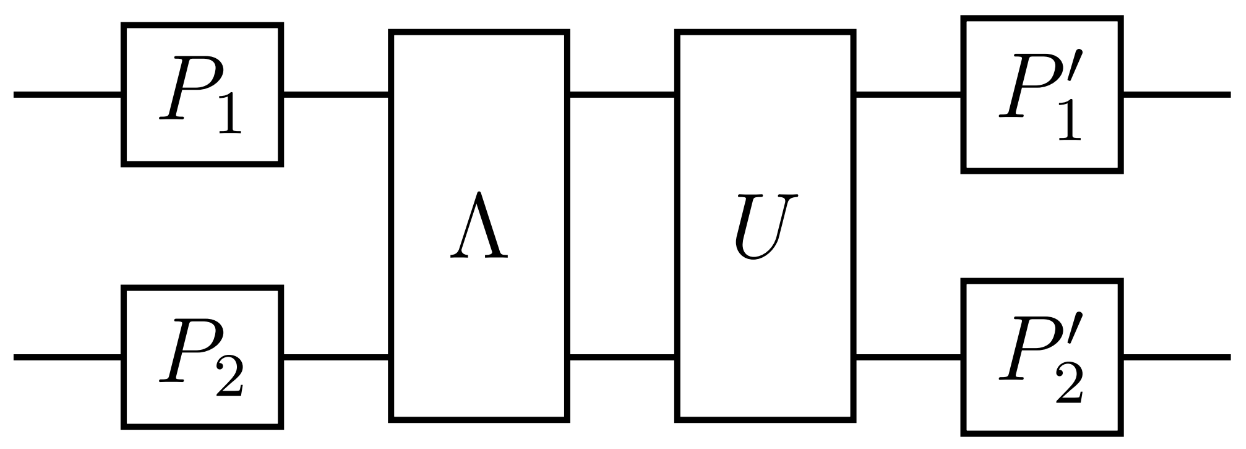 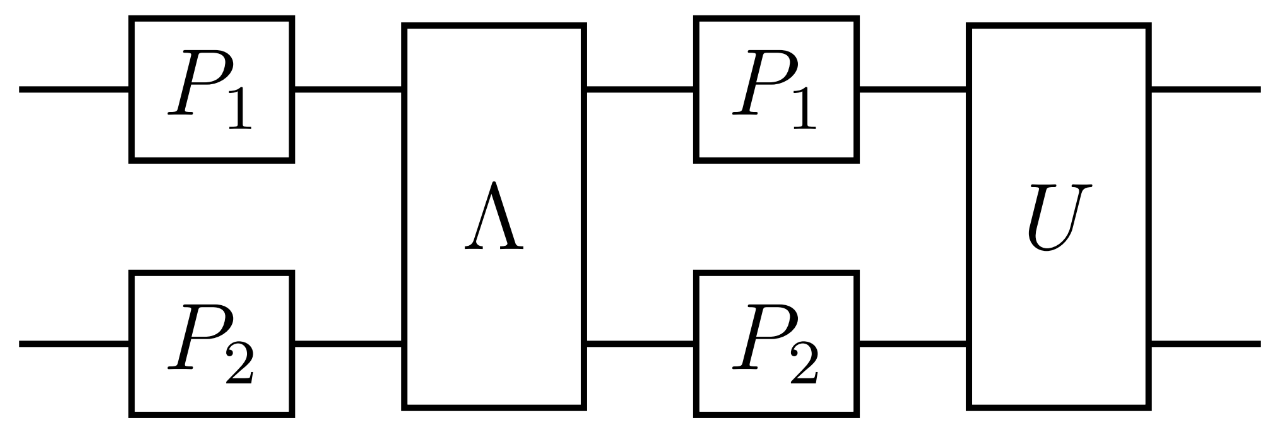 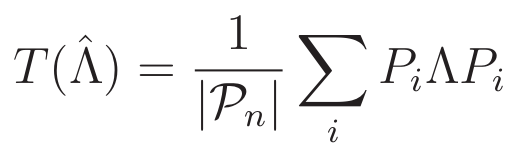 Twirling the error channel:
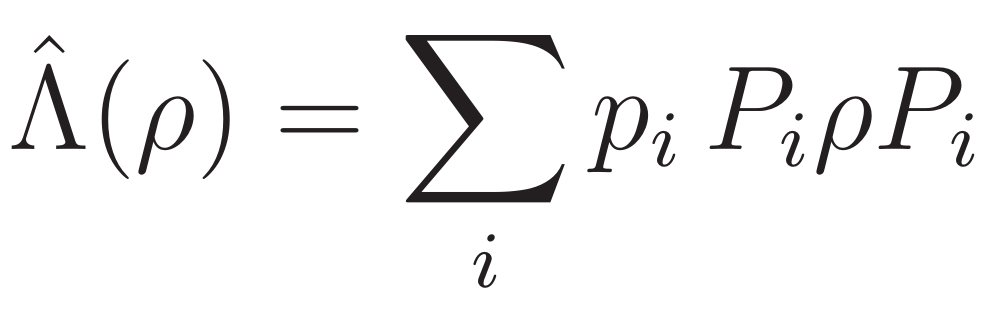 Results in a Pauli channel:
1. Wallman and Emerson, PRA 94, 052325 (2016)
© Riverlane 2024 | Commercial in confidence
20
Experimental setup
Quantum circuits were performed on Rigetti’s Aspen devices (Aspen 11, M-2 and M-3)

Performed using Rigetti’s software stack (pyQuil) and quantum cloud service (QCS)

A key requirement is to perform a large number of different circuits – made use of multithreading and parametric compilation features to reduce this overhead

For the largest examples, results are averaged over ~58,000 different circuits, with 50 shots performed for each, and up to 7 qubits

For ZNE, we made efforts to make gate layers as consistent as possible, i.e. using consistent timings for the folded layers
© Riverlane 2024 | Commercial in confidence
21
Example results: methanethiol (2e,2o)
System: methanethiol molecule in a small active space (2 electrons, 2 orbitals), 3 qubits total
Comparison of ZNE extrapolation with and without randomized compiling
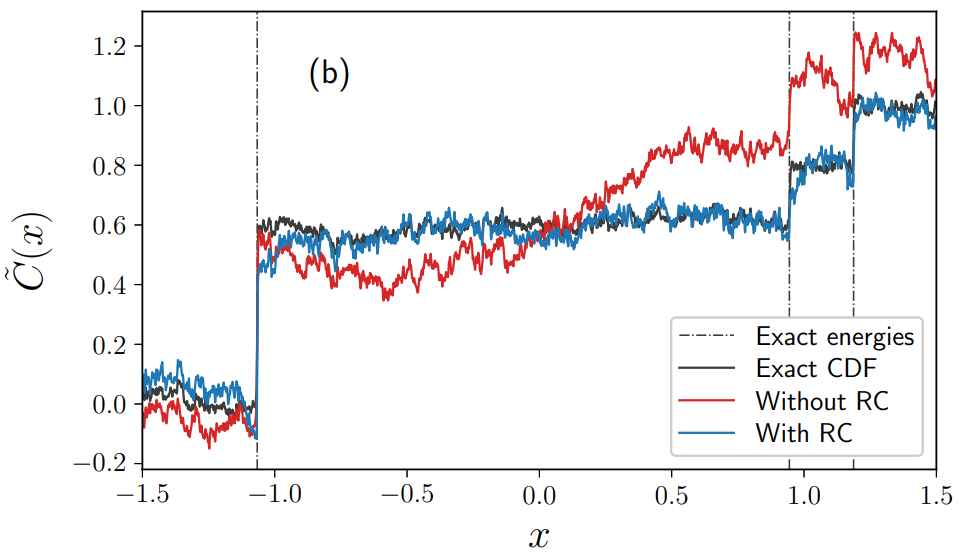 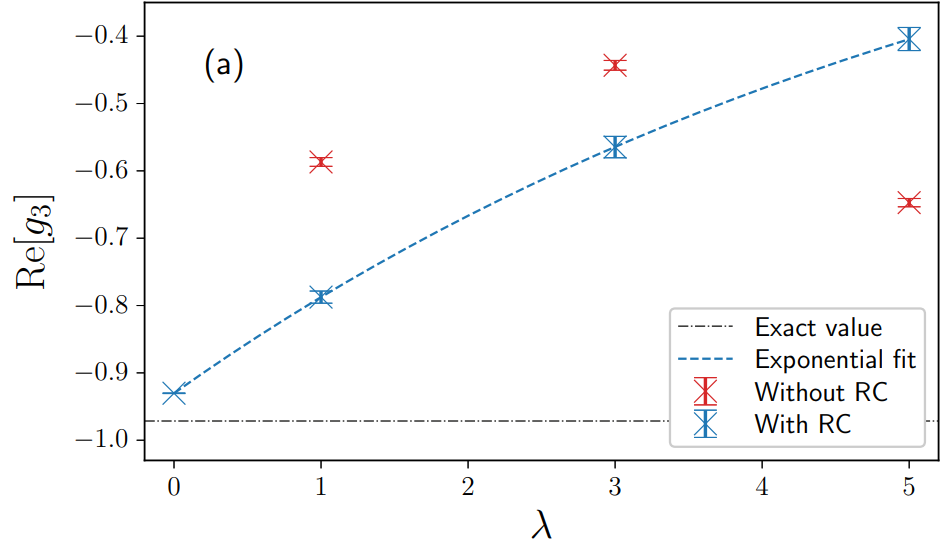 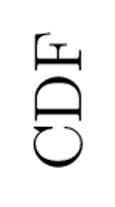 © Riverlane 2024 | Commercial in confidence
22